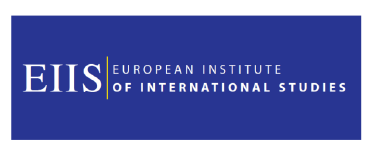 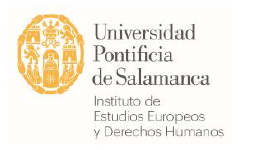 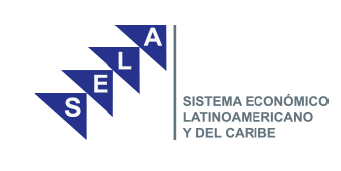 Curso 
“Gobernanza Ética De La Inteligencia Artificial”
Iniciativas gubernamentales de gobernanza ética de la IA en las Américas y Europa: Canadá, Estados Unidos, Brasil, Reino Unido y Francia
Dr. Arturo Flores López
22 de mayo 2025
Principales retos de la gobernanza en IA
Opacidad e imprevisibilidad de los sistemas de aprendizaje automático.
Los gobiernos se enfrentan a asimetrías de información y recursos, en comparación con las grandes empresas tecnológicas.
Los marcos propuestos incluyen enfoques múlti-nivel que integran dimensiones técnicas, éticas y regulatorias.
Canadá
Ley de IA y Datos (Bill 27).
Estrategia Pancanadiense de Inteligencia Artificial. 
Ley de Protección de Datos Personales y Documentos Electrónicos.
Consejo Asesor de IA.
Estados Unidos
Orden Ejecutiva sobre IA (2023), Ley de Responsabilidad Algorítmica.
Marco de gestión de riesgos de IA del NIST.
Iniciativa Nacional de IA.
Carta de Derechos de la IA.
Brasil
Estrategia Brasileña de Inteligencia Artificial.
Ley General de Protección de Datos.
Proyecto de Ley de Marco Legal de la IA.
Código de Ética de IA.
Reino Unido
Ley de Protección de Datos de 2018.
Libro Blanco de la Regulación de la IA (2023).
Centro de estándares de IA.
Instituto de Seguridad de la IA.
Francia
Reglamento de IA en virtud de la Ley de IA de la UE, GDPR.
Estrategia Nacional de IA.
ETALAB para Datos Abiertos de Gobierno.
Conclusiones
La IA no puede ser regulada únicamente por la tecnología.
Preocupación por la protección de datos.
Resaltar la importancia de la cooperación internacional y la armonización.